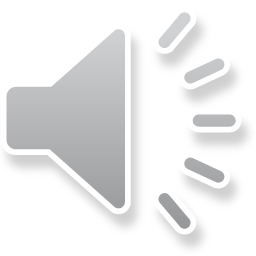 Álbum de fotografías
por Thiaguito
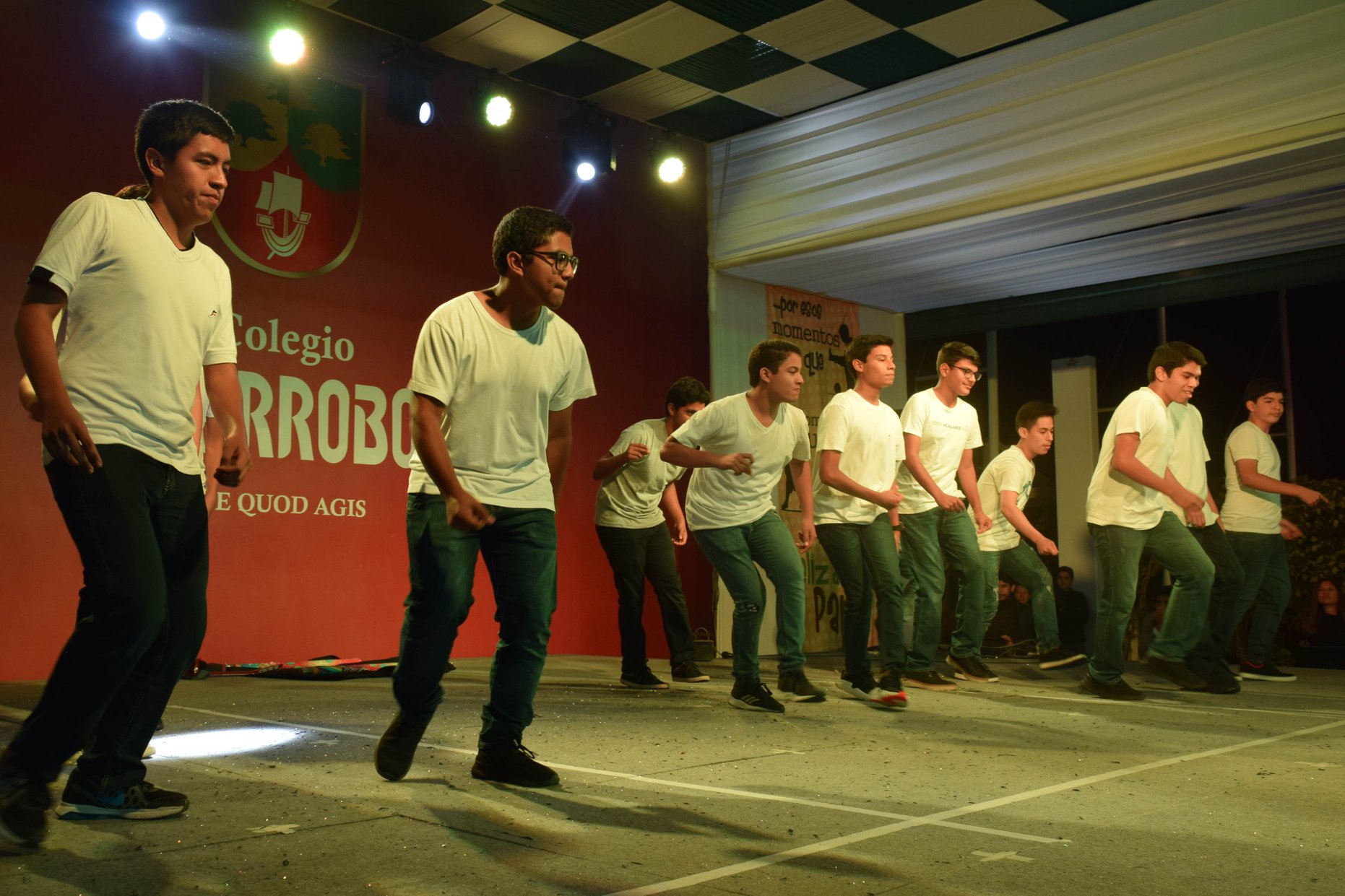 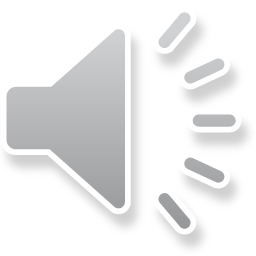 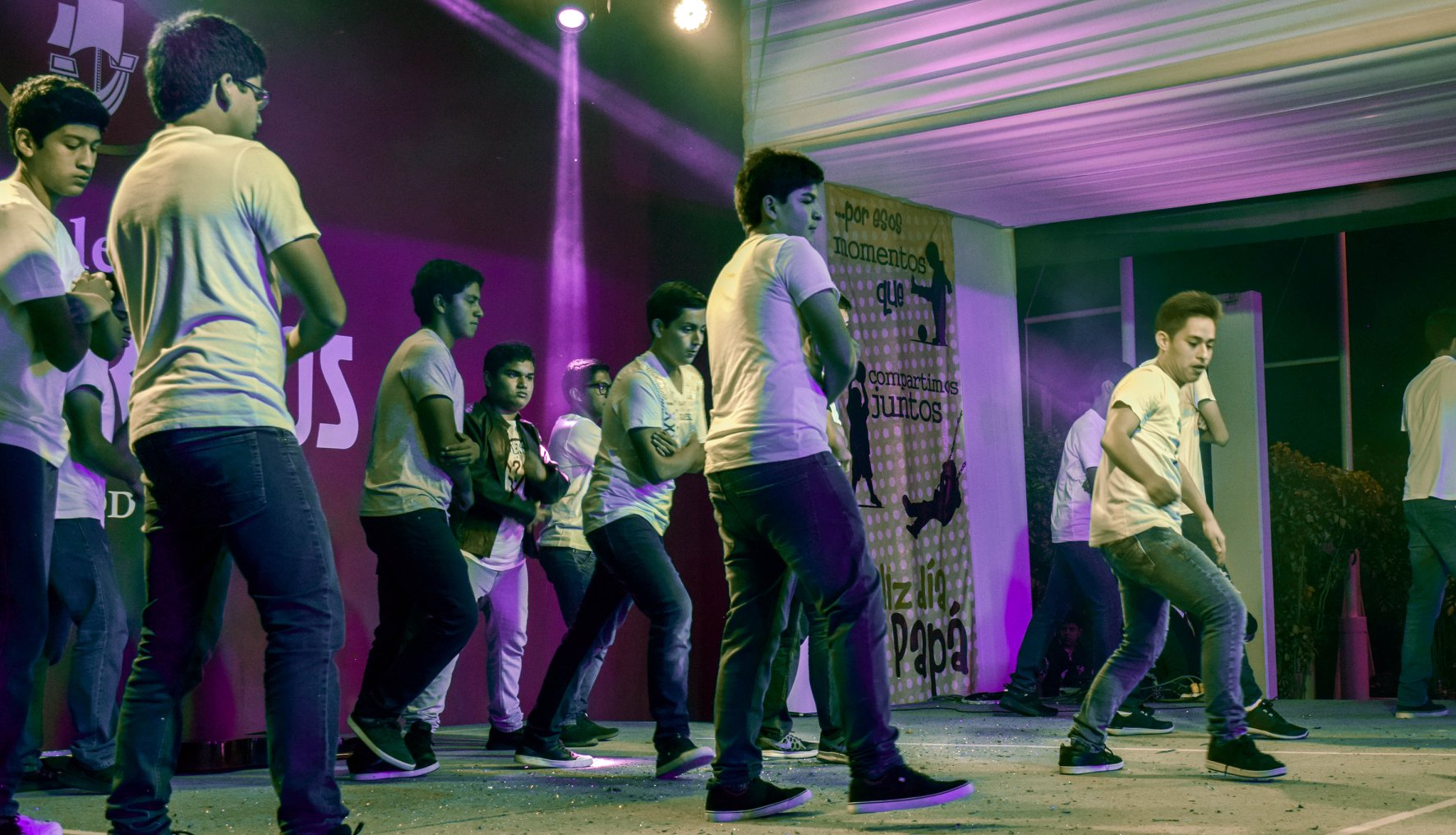 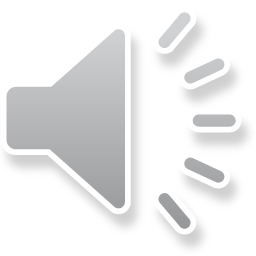 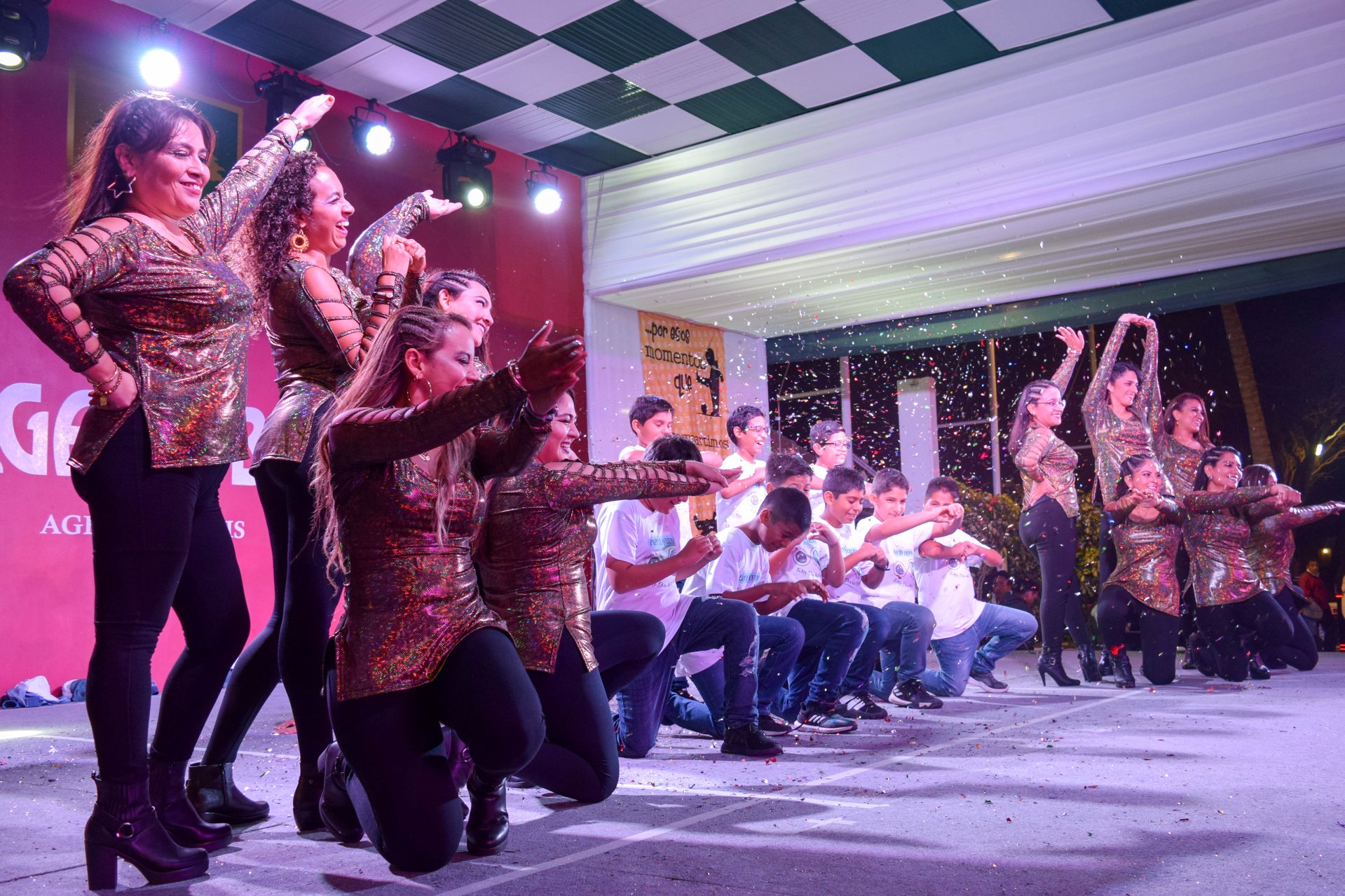 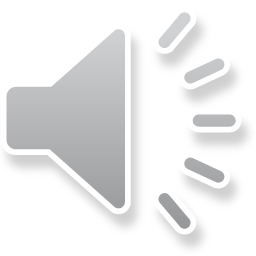 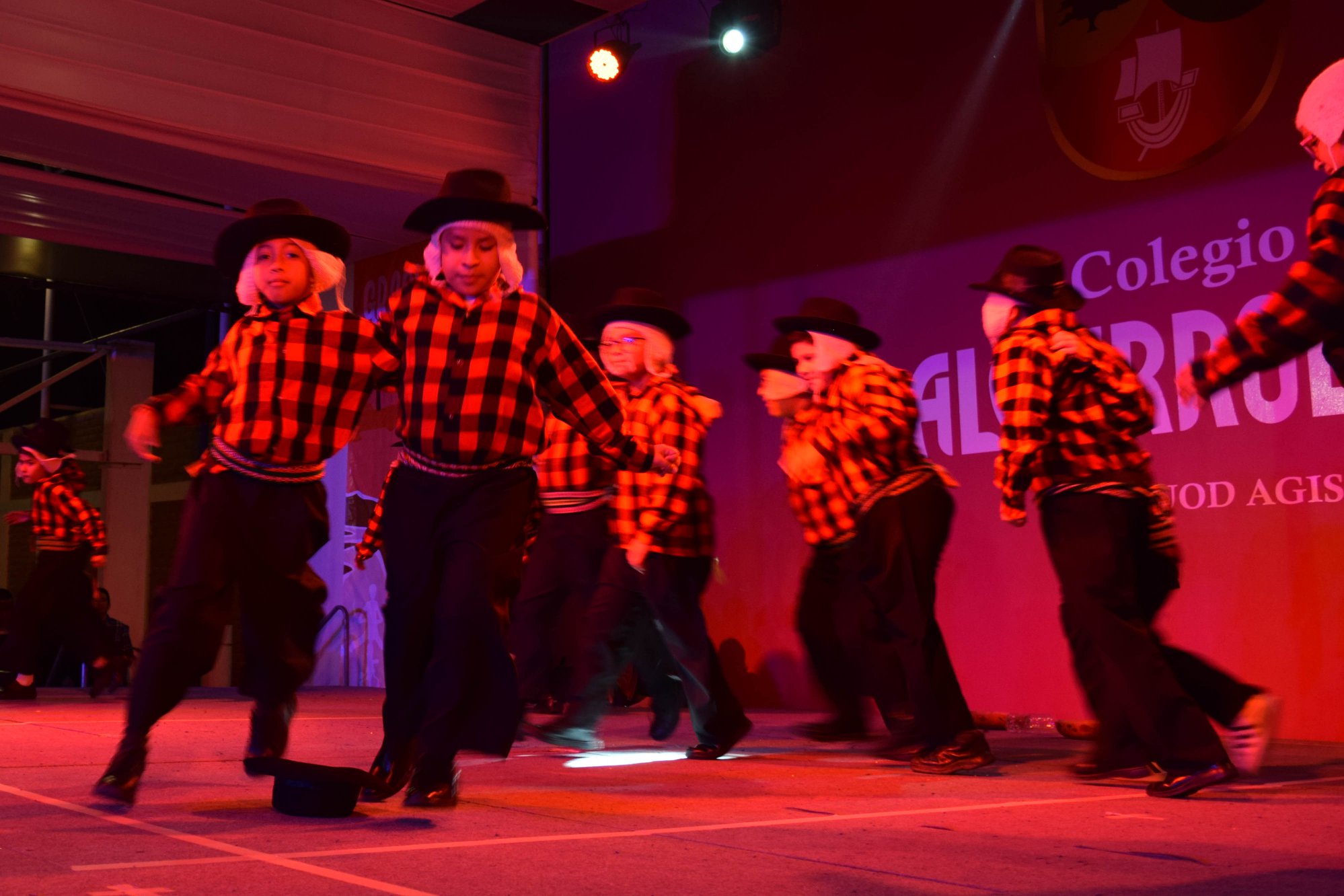 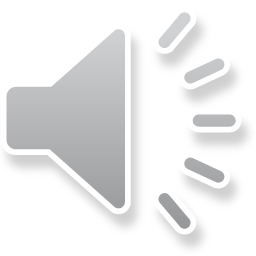 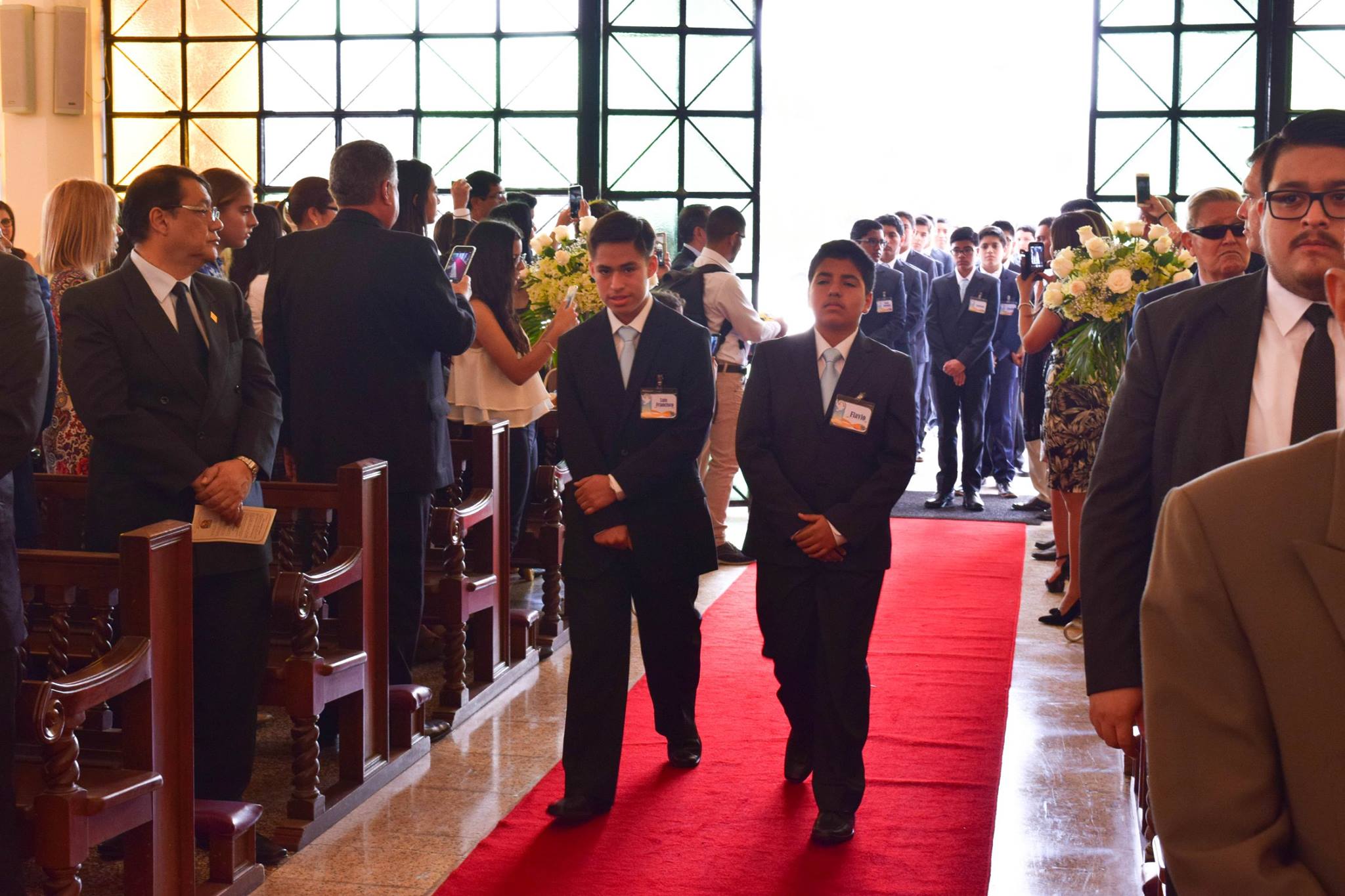 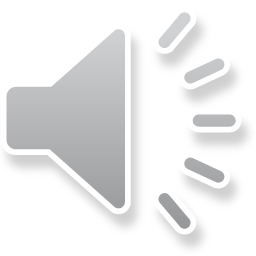 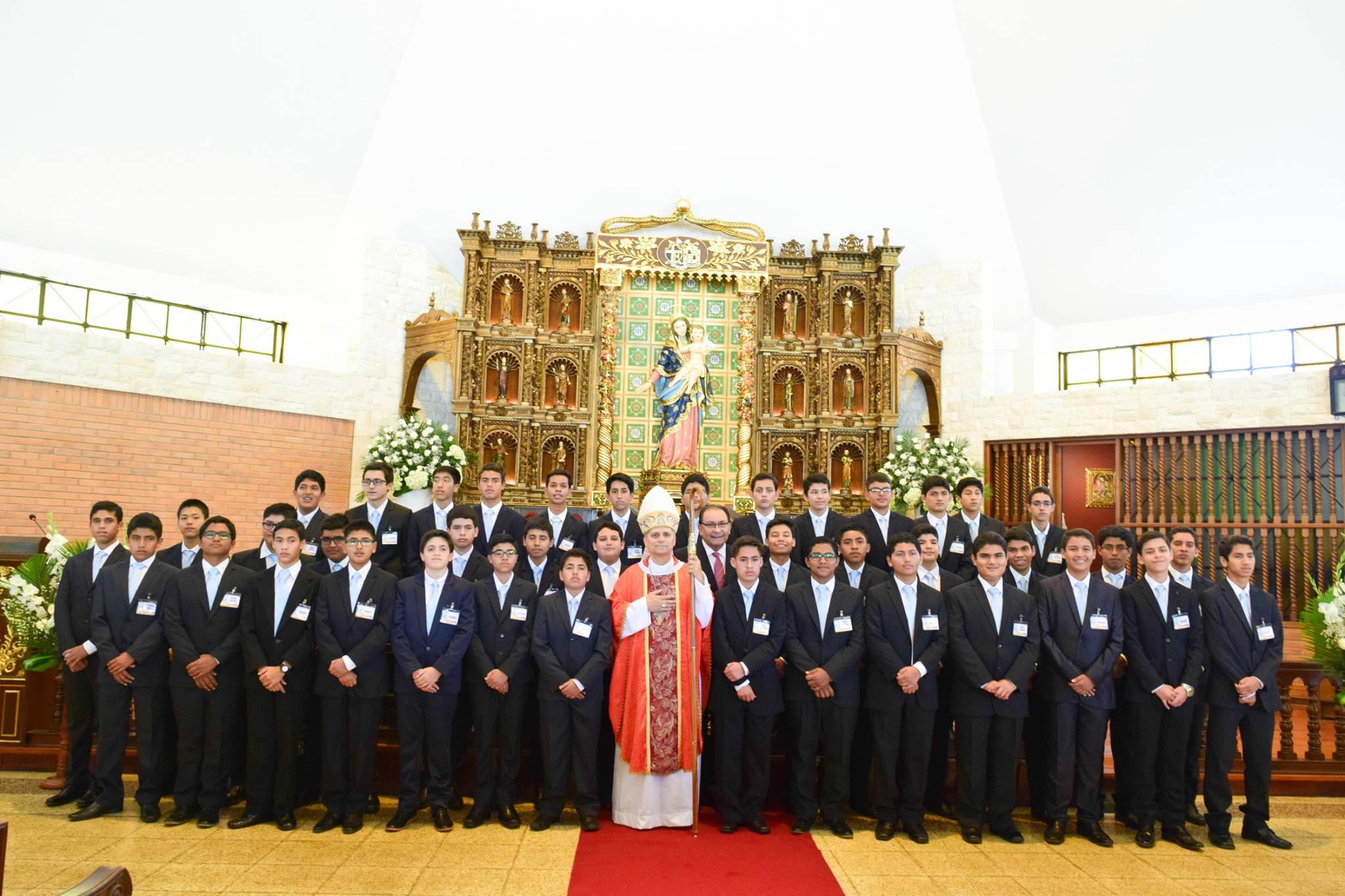 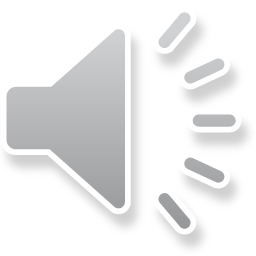 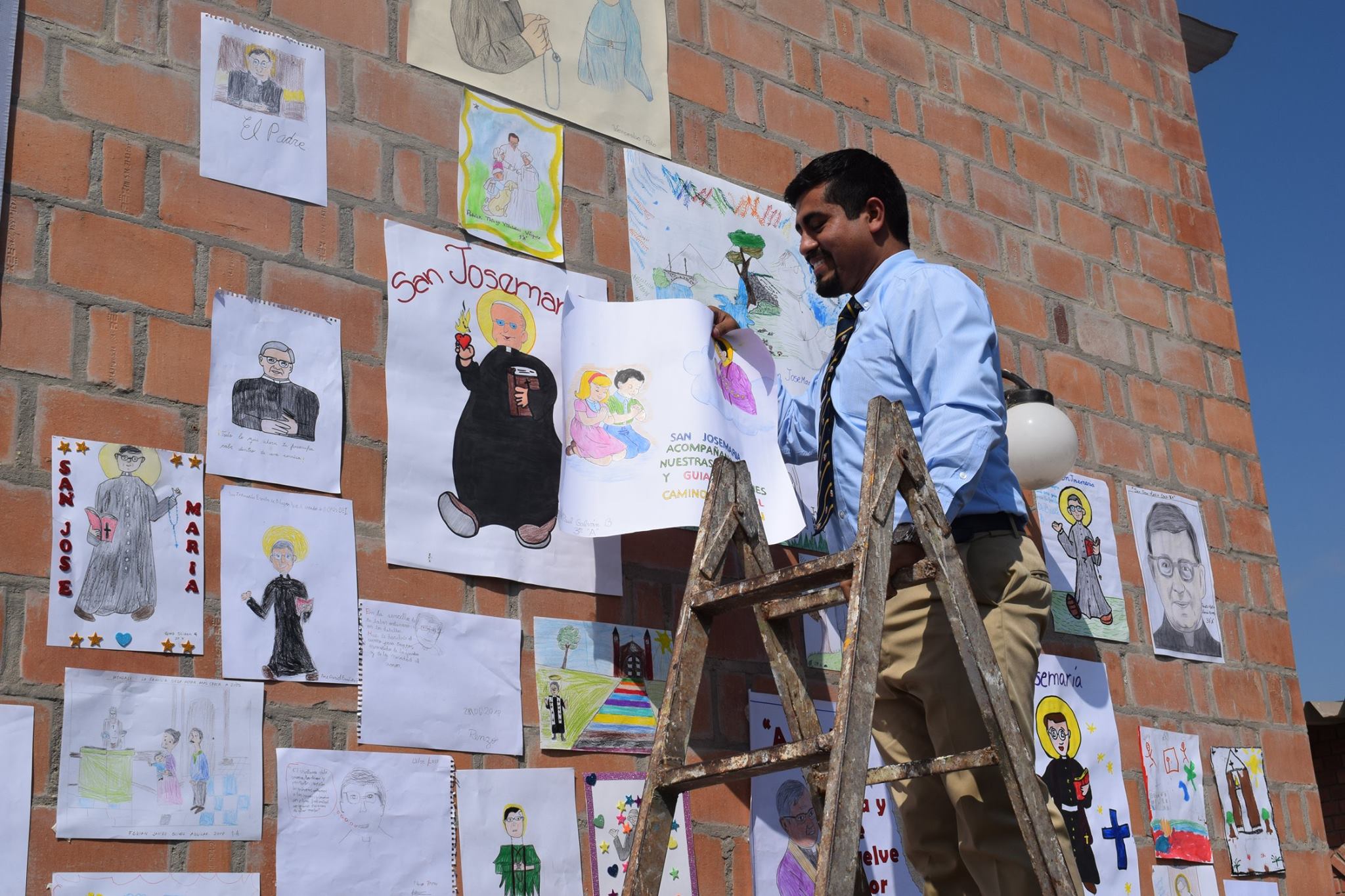 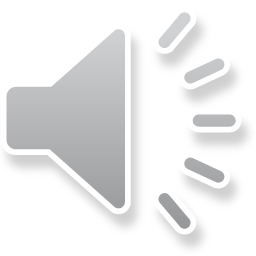 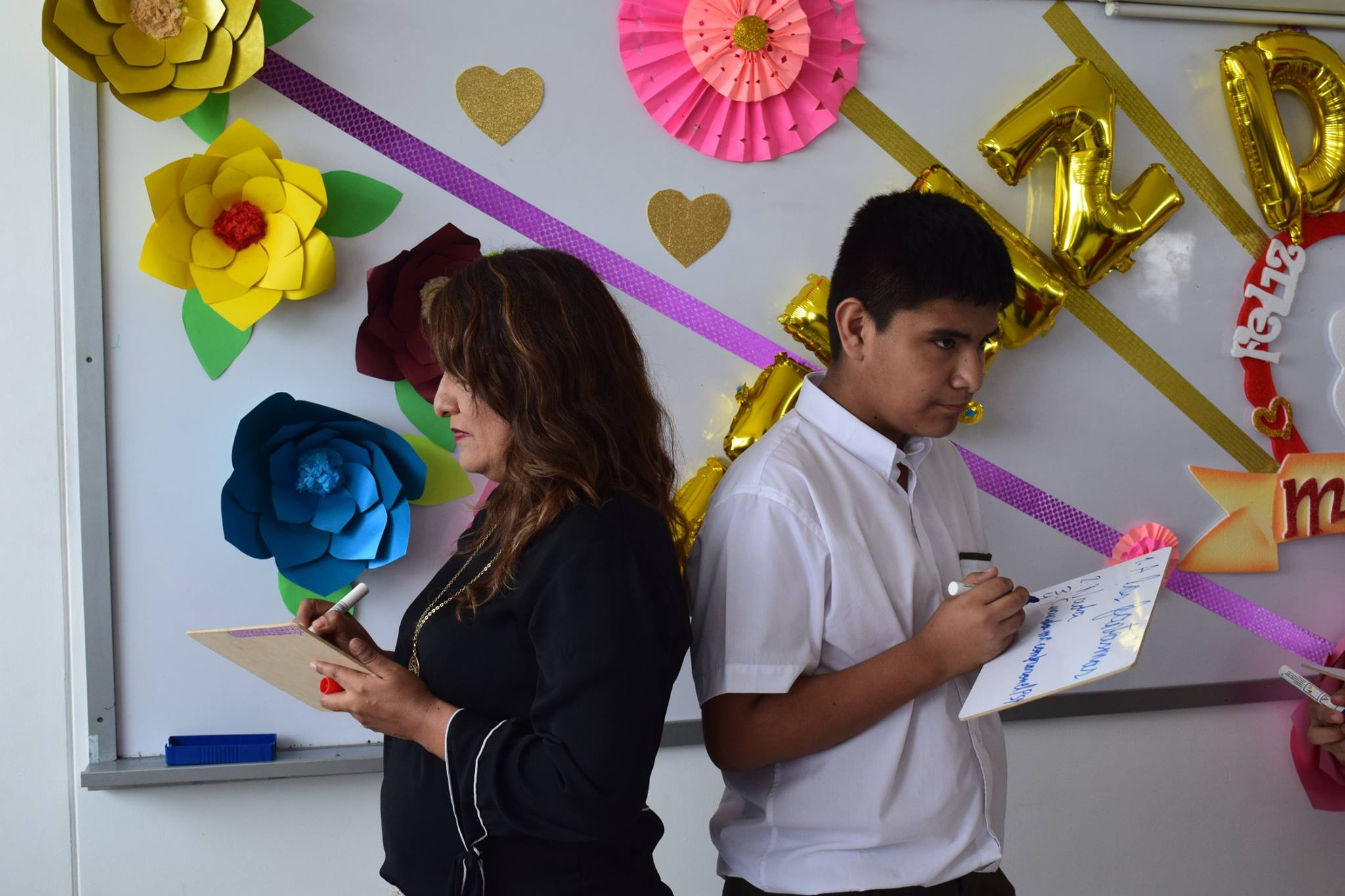 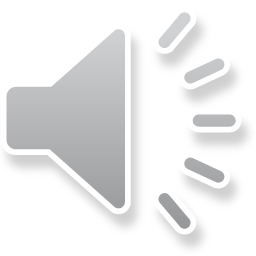 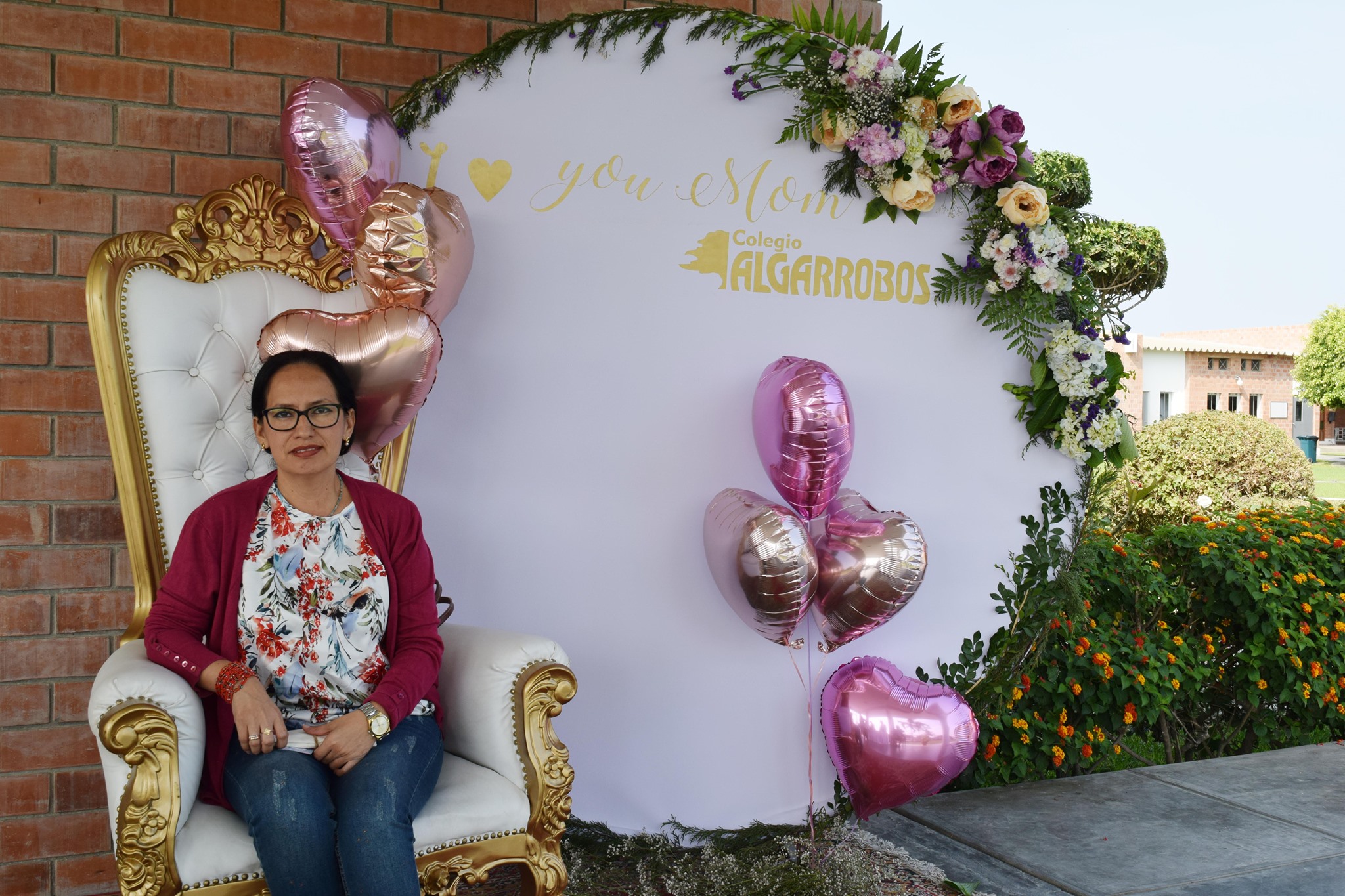 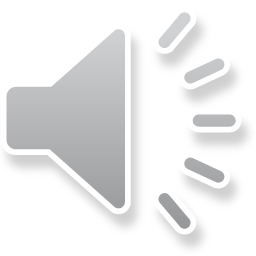 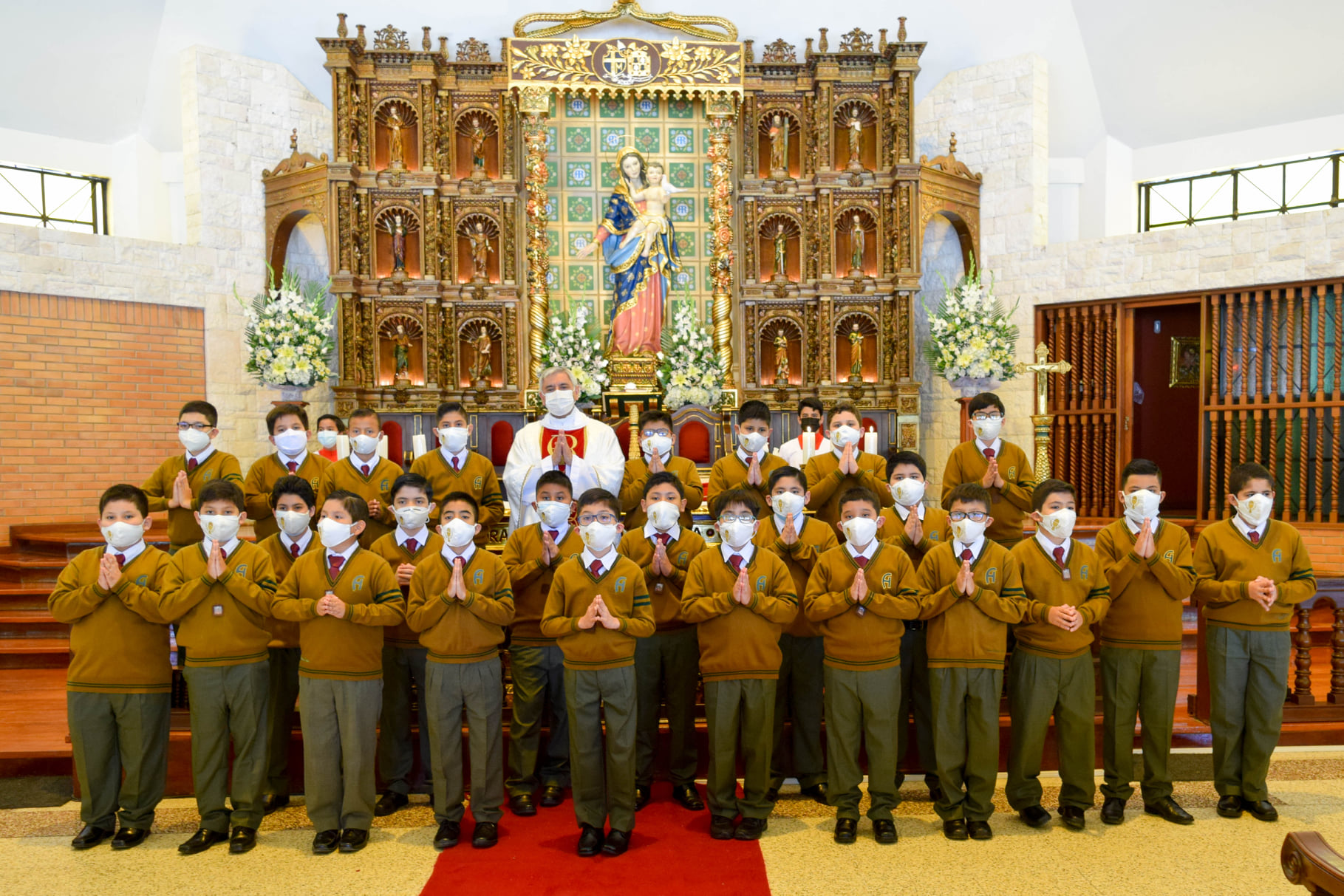 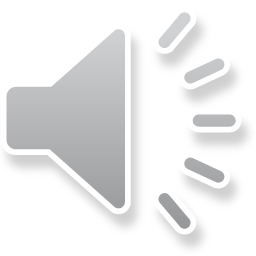